Small Parts Inventory
NXT
BRICKS
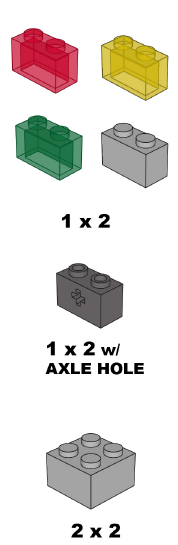 1 of each color (red, green, yellow)

(8) 1 x 2
(2) 1 x 2 with axle hole
(4) 2 x 2
PLATES and STUDDED BEAMS
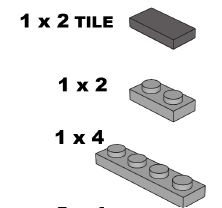 (2) 1 x 2 tile
(4) 1 x 2
(4) 1 x 4
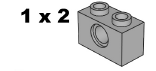 (4) 1 x 2 with one hole
GEARS
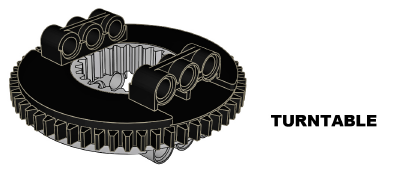 (1) turntable
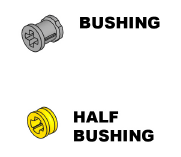 (10) gray bushings
(10) Yellow half bushings
PEGS and AXLES
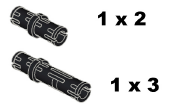 (60) 1 x 2 black
(36) 1 x 3 blue or black
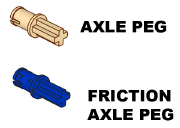 (8) tan
(10) blue
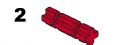 (8) 2-hole red axles
BRICK and MOTORS
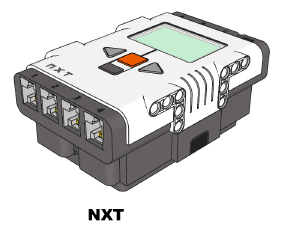 (1) NXT brick
(1) battery
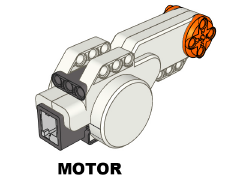 (3) motors
MINIFIG and BELTS
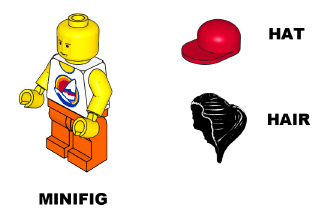 (1) Minifig with hat OR hair
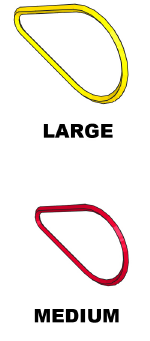 (2) Yellow belts
(2) Red belts
WIRES and WHEELS
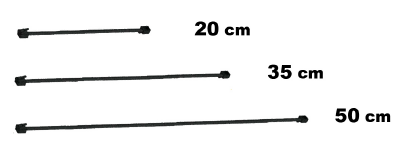 (1) 20 cm
(4) 35 cm
(2) 50 cm
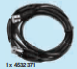 (1) USB cord
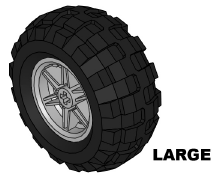 (4) Large wheels